ACCTG 325Video T14E
Individual Tax Rates
QBI Deduction
4 step process to taxable income (follows Form 1040)
Total income
Adjusted gross income
Standard/Itemized Deductions
Qualified Business Income (QBI) deduction
Prof Gill says add two more
Calculate tax
Apply credits and payments
Module 2
2
Individual Tax Rates
Step 5: Using applicable filing status, compute tax
For income < $100,000, must use tax tables
For income $100,000+, must use tax rate schedules
What we have been using until now
Module 2
3
Individual Overview
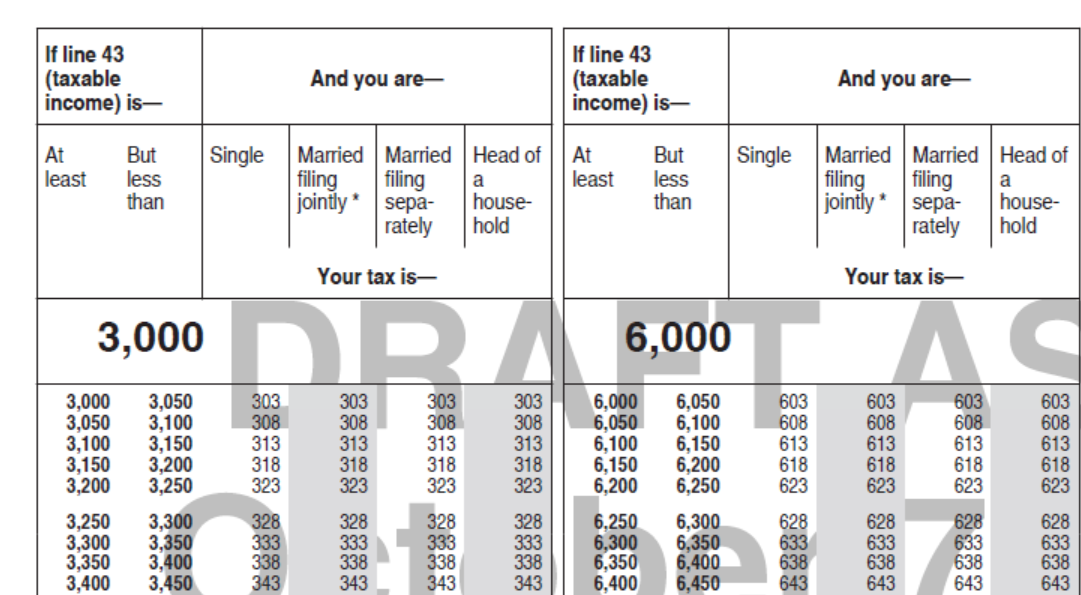 Module 2
4
Individual Tax Rates
Single
Head of Household
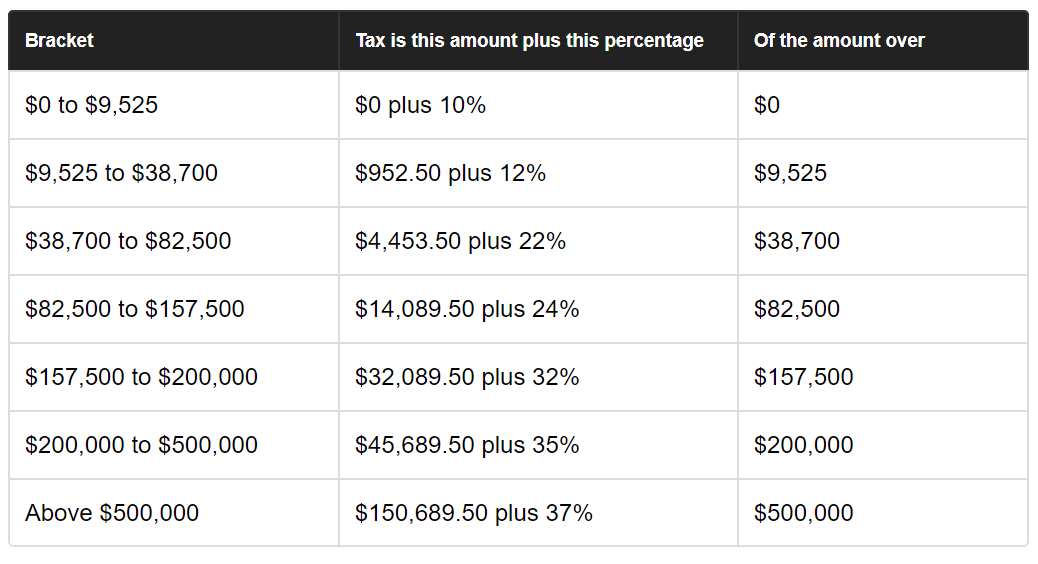 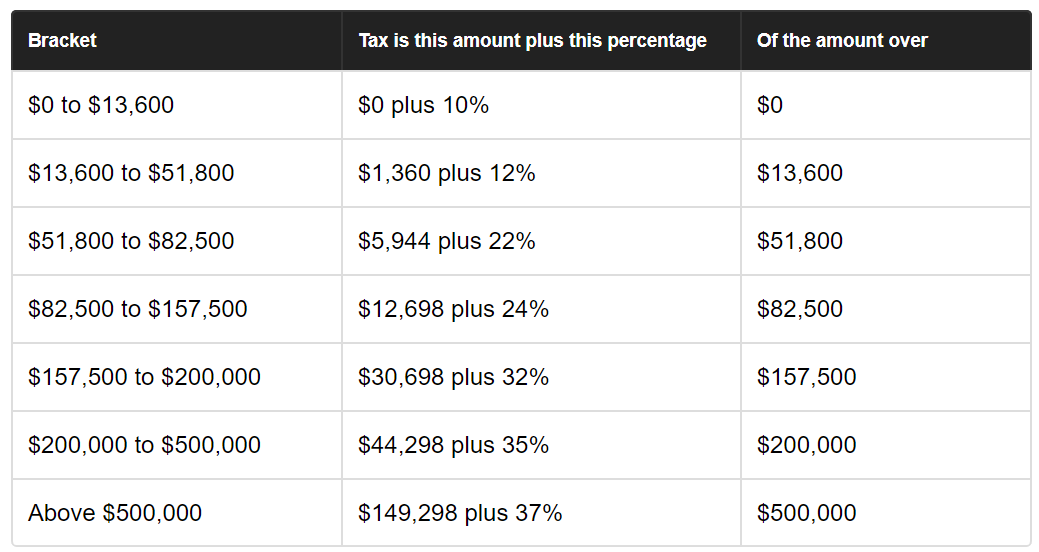 Married filing joint
Married filing separately
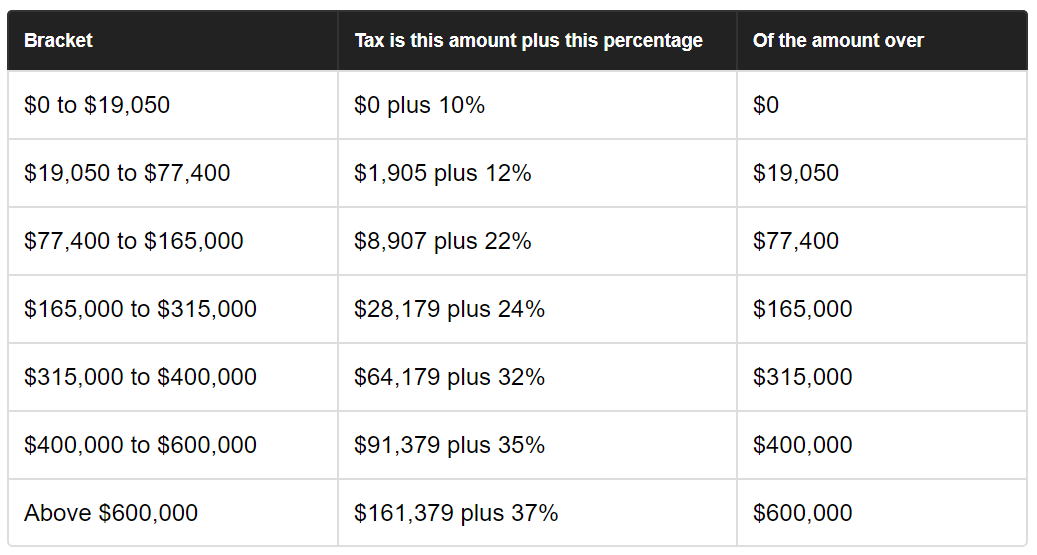 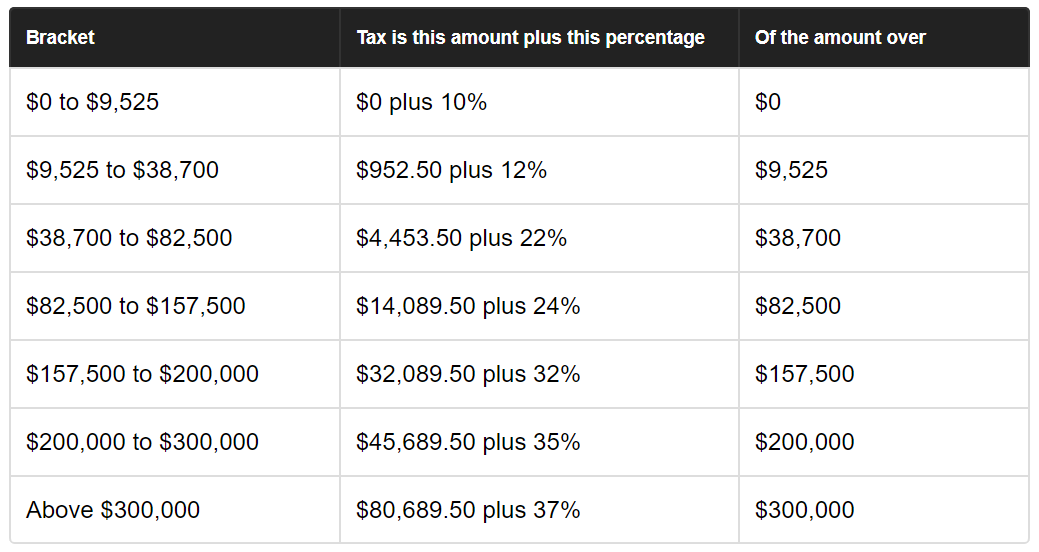 Module 2
5
Individual Tax Rates
Recall that the Character of income can create preferential tax rates
LT capital gains & Qualified dividends 0/15/20%
When income character is not ordinary, the tax rate computation is more complex
Module 2
6
Individual Tax Rates
Betty has $88,000 of taxable income
Wages $87,000
LT capital gains $13,000
Standard deduction $12,000
Module 2
7
Individual Tax Rates
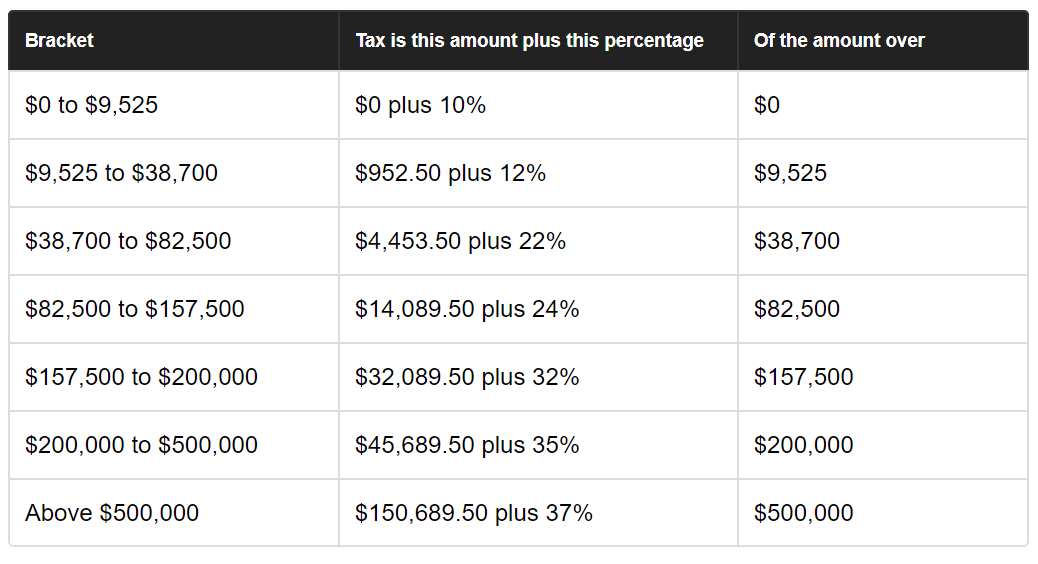 Tax on ordinary income
$75,000 - $38,700 = $36,300
$36,300 x 22% = $7,986
$7,986 + $4,453.50 = $12,439.50
Module 2
8
Individual Tax Rates
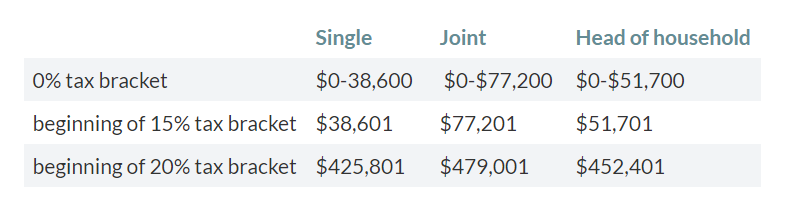 Tax on preferential income (LTCG)
$13,000 x 0%?
First must consider all ordinary income!
LTCG income is increment from $75,000 to $88,000
Tax is $13,000 x 15% = $1,950
Total tax
$12,439.50 + $1,950 = $14,389.50
Module 2
9
Individual Tax Rates
What about a taxpayer in lower ordinary tax rates?
Veronica has $20,000 of taxable income
Wages $19,000
LT capital gains $13,000
Deductions and exemptions $12,000
Ordinary income = $7,000; LT cap gain = $13,000
Module 2
10
Individual Tax Rates
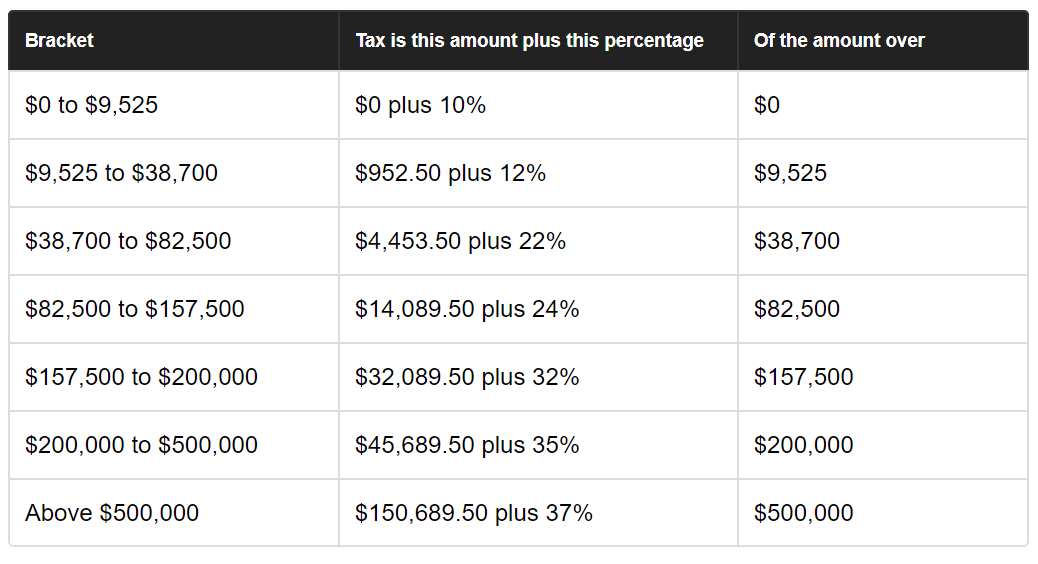 Tax on ordinary income
$7,000 x 10% = $700
Module 2
11
Individual Tax Rates
Tax on preferential income (LTCG)
$13,000 x 0%?
First must consider all ordinary income!
LTCG income is increment from $7,000 to $20,000
Tax is $13,000 x 0% = $0
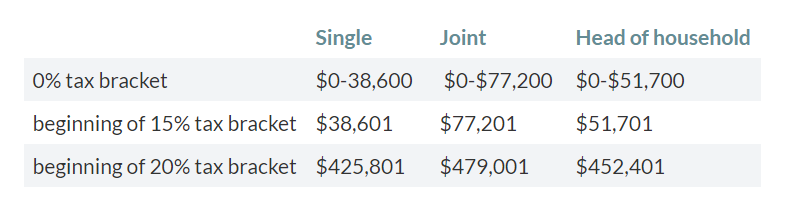 Total tax
$700 + $0 = $700
Module 2
12
Individual Tax Rates
Interaction of AGI and deductions can cause marginal rate to “float” in less predictable ways
Archie has gross income of $102,500; itemized deductions of $42,500 that includes a $22,500 medical expense deduction ($30,000 in total medical expenses)




If Archie makes an investment and earns an additional $10,000, what is the after tax effect?
$10,000 x (1-tax rate)
$60,000 of taxable income puts him in 22% bracket, so $7,800
Module 2
13
Individual Tax Rates
Increase in tax = $2,365
Increase in ATCF = $7,635 not $7,800
MTR short cut did not work due to interaction between income and deduction
Module 2
14
Individual Tax Rates
End of Video T14E
Module 2
15